Средства индивидуальной мобильности
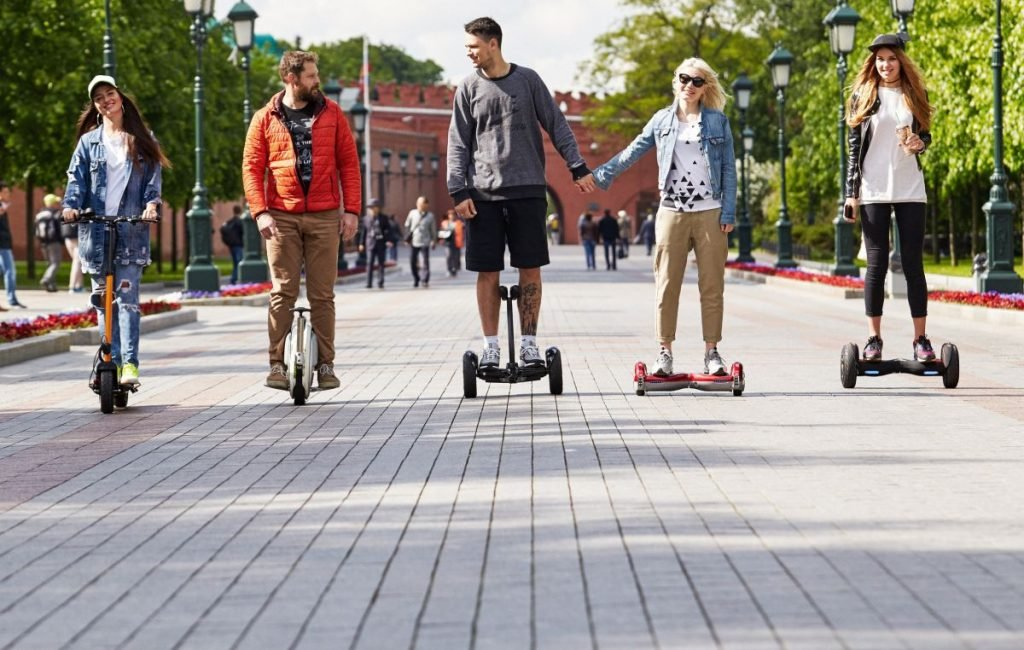 Средство индивидуальной мобильности
– устройство, предназначенное для передвижения человека посредством использования электродвигателя (электродвигателей) и (или) мускульной энергии человека, за исключением велосипедов и инвалидных колясок.
Отличительные особенности СИМ:
Приводятся в действие:
А)Мускульной энергией человека
Б) Электродвигателем
Не являются транспортными средствами
ВЕЛОСИПЕД – НЕ СИМ
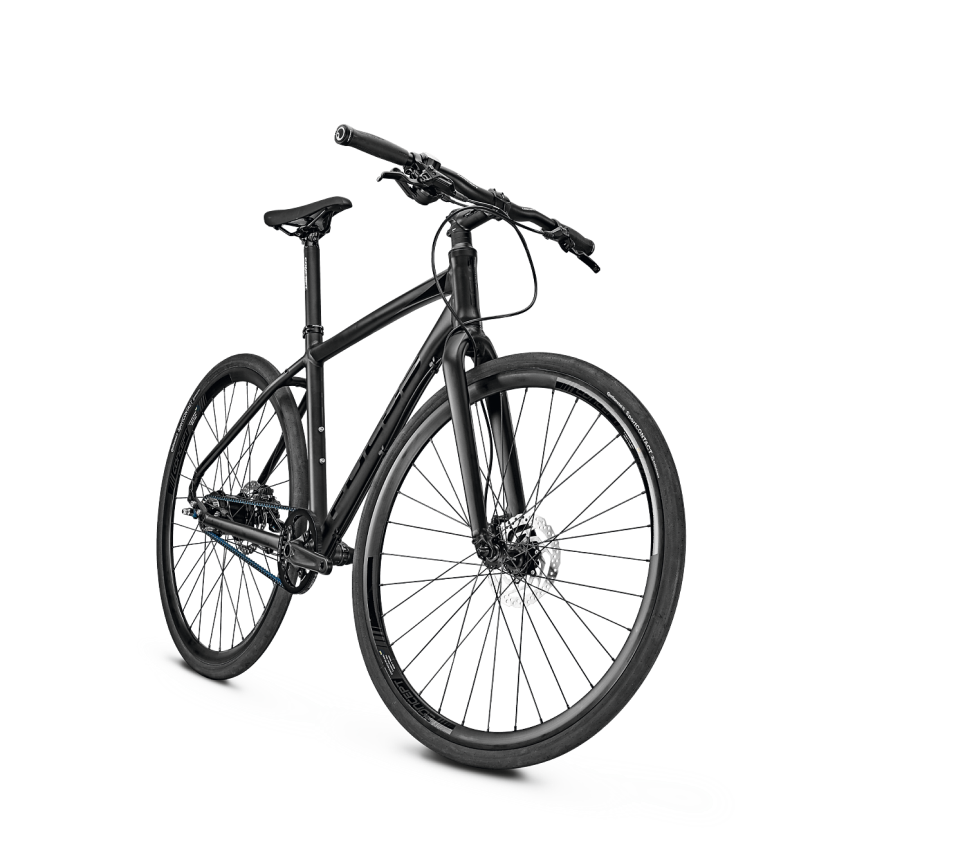 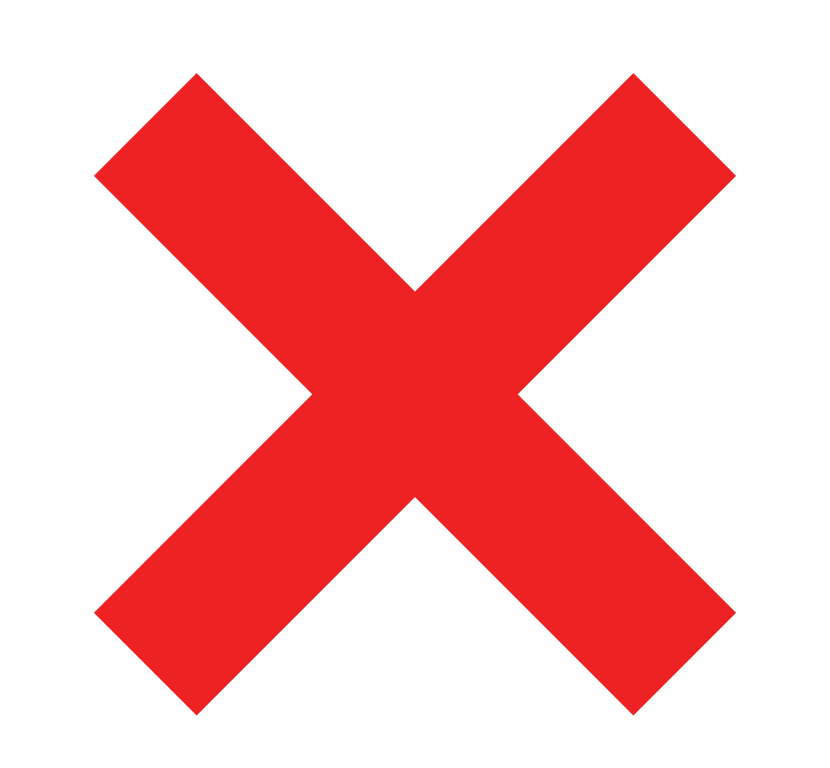 Велосипед – транспортное средство
«Транспортное средство» - устройство, предназначенное для перевозки по дорогам людей, грузов или оборудования, установленного на нем.
СИМ – НЕ ТРАНСПОРТНОЕ СРЕДСТВО
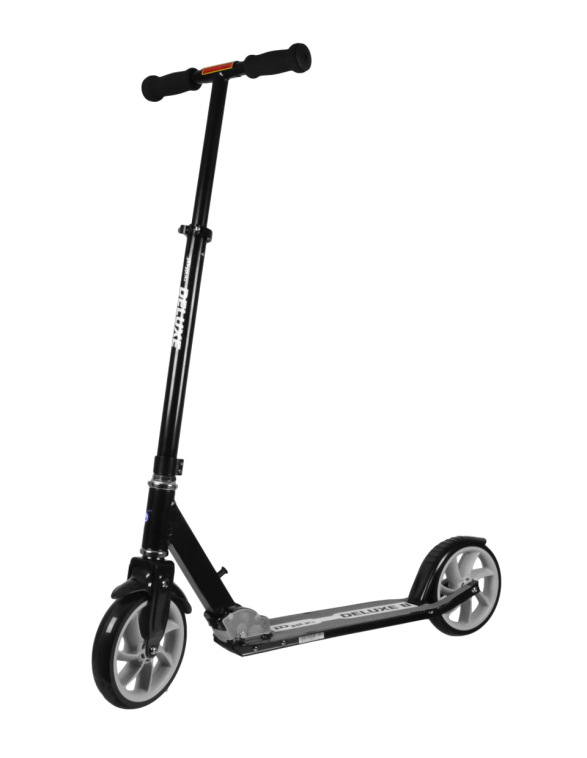 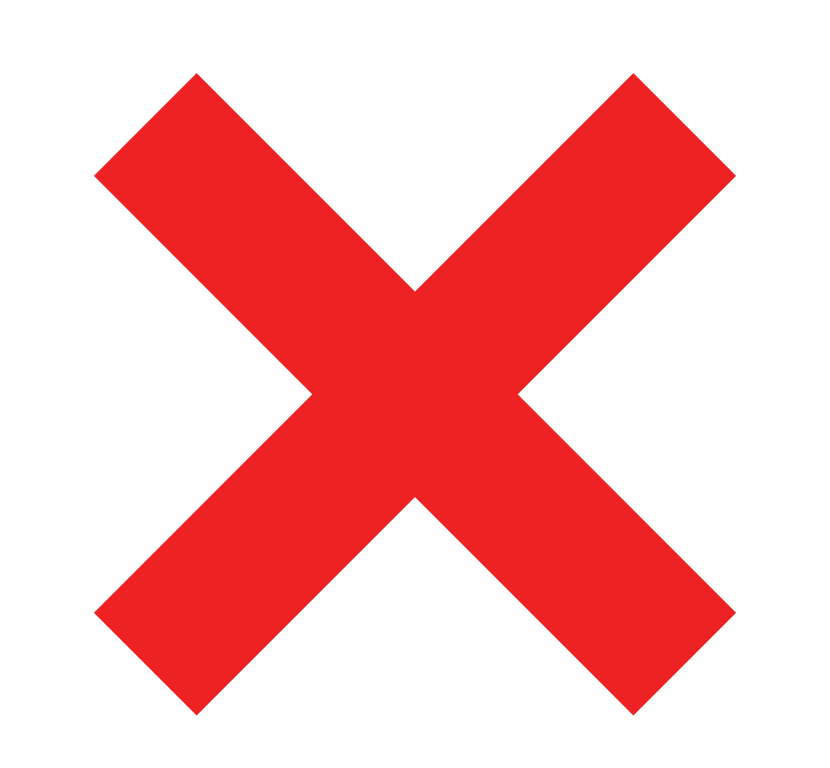 Велосипед - НЕ механическое транспортное средство
"Механическое транспортное средство" - транспортное средство, приводимое в движение двигателем. 
Велосипед,  управляемый двигателем, всё еще не входит в категорию механических транспортных средств, если соблюдаются определенные условия.
Критерии велосипеда с двигателем
Это должен быть только электродвигатель,
Его мощность должна быть не более 0,25 кВт (~0,34 л.с.),
Он должен автоматически отключаться на скорости 25 км/ч и более.
К средствам индивидуальной мобильности относятся:
роликовые коньки;
	самокаты;
	скейтборды;
	электросамокаты;
	электроскейтборды;
	гироскутеры;
	сигвеи;
	моноколеса.
Спасибо за внимание!